Galvanický článek – zdroj elektrického proudu
str.: 19 - 20
Galvanický článek
https://www.youtube.com/watch?v=HXD9PAoLrAI 

Luigi Galvani                                                         Alessandro Volta
(1737 – 1798)                                                        (1745 – 1827)
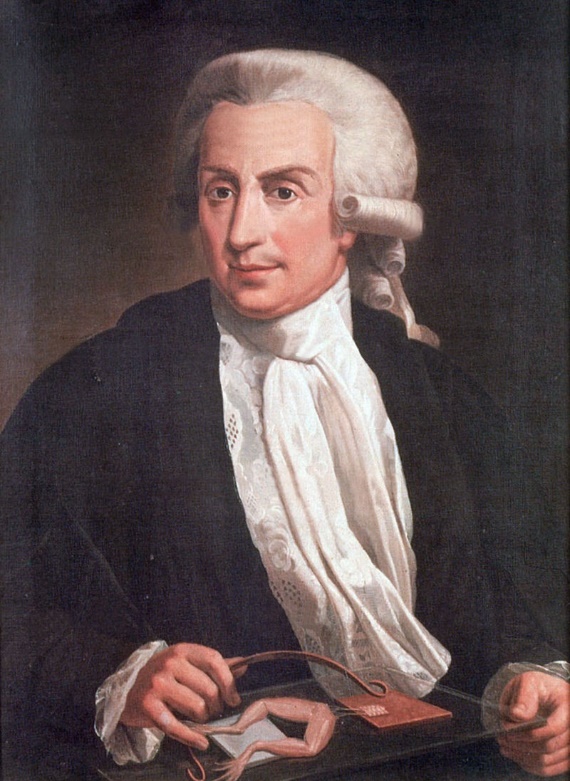 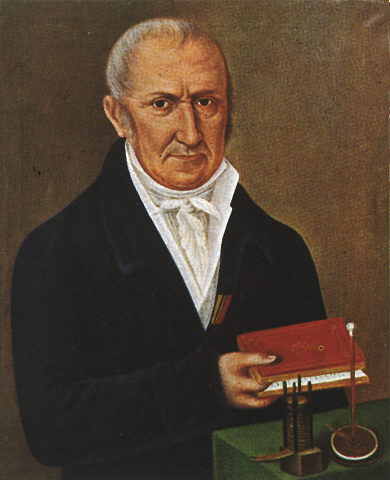 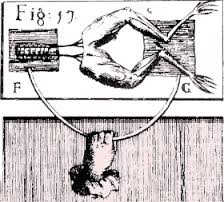 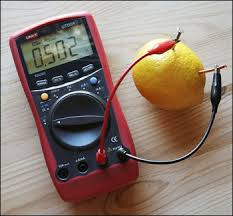 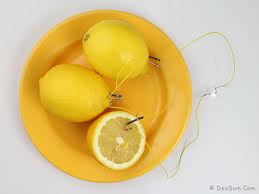 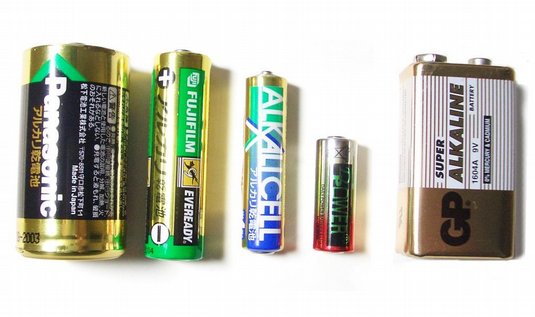 Galvanický článek
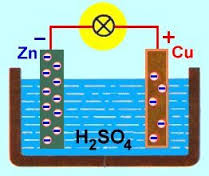 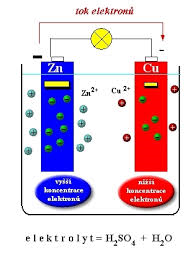 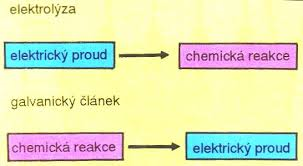 Galvanický článek – zdroj elektrického proudu
Princip
Elektrická energie vzniká pohybem elektronů – vzniká chemická reakce
Elektrony se pohybují směrem k anodě a vzniká elektrický proud
Základní části
Elektrody: 	katoda (-) zinek
                       anoda (+) měď
Elektrolyt: obsah článku – soli kyselin: síran zinečnatý, síran měďnatý, H₂SO₄

Tužkové baterie – „baterky“ 
Katoda (-): zinek (obal baterie)
Anoda (+): uhlík (nahoře na baterii)
Elektrolyt: chlorid amonný NH₄Cl, kolem anody je burel MnO₂